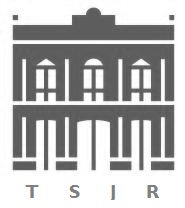 MEMORIA 2021
TRIBUNAL SUPERIOR DE 
JUSTICIA DE LA RIOJA
Memoria 2021
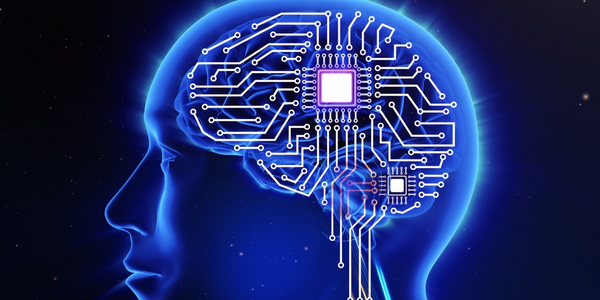 I. El reconocimiento a los compañeros
II. La superación de la pandemia
III. Los logros de la Justicia Riojana
IV. Las necesidades actuales
PLANTILLA

En La Rioja ejercen un total de 37 Jueces y Magistrados
 
Con una ratio de 11,7 jueces por cada 100.000 habitantes

La Rioja es la Comunidad Autónoma con mayor porcentaje de mujeres entre Jueces y Magistrados en activo (62,2%)
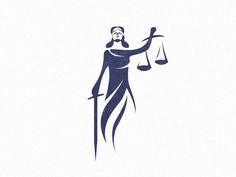 DISTRIBUCIÓN POR SEXO
EDAD Y ANTIGÜEDAD
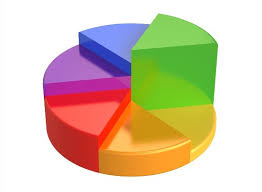 Asuntos Ingresados
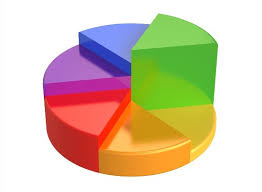 Asuntos RESUELTOS
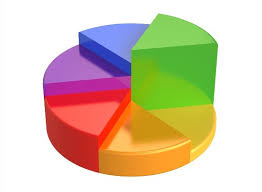 Asuntos EN TRAMITACIÓN
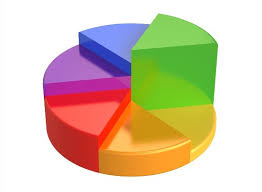 COMPARATIVA DE ASUNTOS
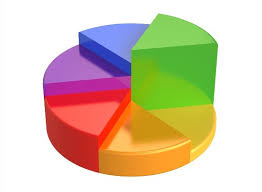 COMPARATIVA DE ASUNTOS
13.182
13.064
13.595
6.737
4.975
2.474
2.254
1.472
1.658
1.306
891
Asuntos en Tramitación (CCAA uni-provinciales)
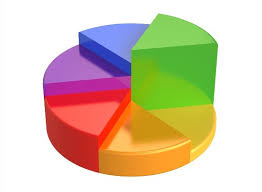 125.467
32.785
14.261
Tasa de Pendencia
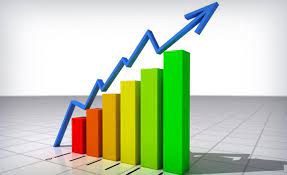 0,60
0,56
0,47
0,50
Pendencia por jurisdicciones
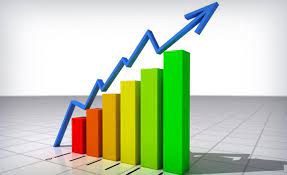 0,98
0,80
0,74
0,67
0,61
0,50
0,38
0,27
Litigiosidad (litigios por cada 1.000 habitantes)
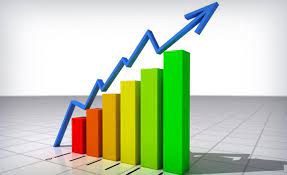 132,3
116,5
95
80,5
Criminalidad (delitos por cada 1.000 habitantes)
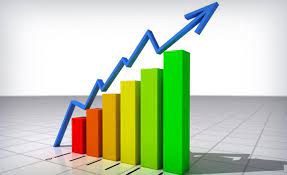 41,3
37,4
28,5
24,5
INDICADORES CLAVE 1
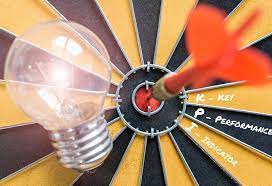 INDICADORES CLAVE 2
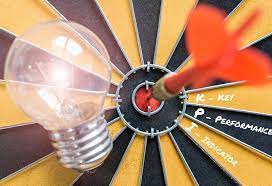 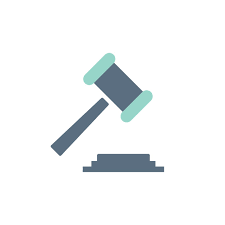 Salas TSJR
Contencioso-Administrativo
Social
Audiencia Provincial
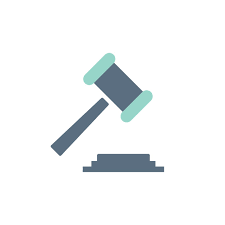 Audiencia Provincial
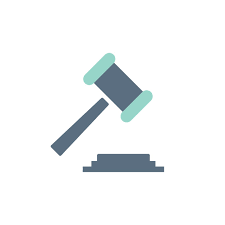 Violencia  sobre  la  Mujer
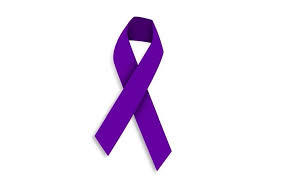 Mujeres víctimas de viGE (por cada 10.000 mujeres)
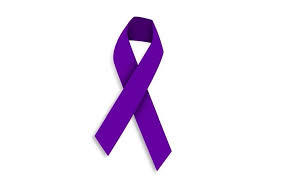 66,0
60,2
50,7
47,4
Menores
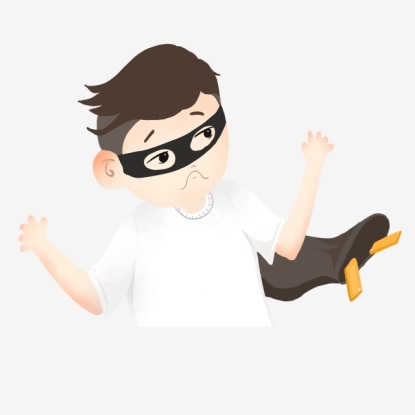 Juzgado de lo Mercantil
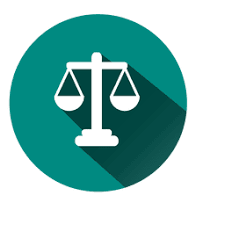 Juzgado de lo Mercantil
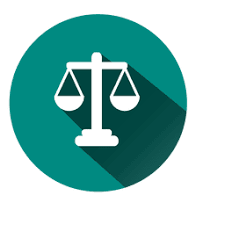 cláusulas abusivas
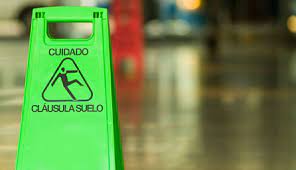 Juzgados de 1ª Instancia 6 y 7
A finales de 2021 sólo quedaban pendientes 132 asuntos por resolver
El 97,8% de las sentencias dictadas fueron estimatorias
La Rioja tiene una tasa de resolución global sólo superada por Aragón (99,8%)
Familia  (Logroño, Haro y Calahorra)
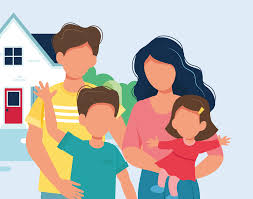 Notificaciones y Embargos(Servicio común)
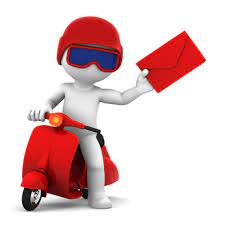 Servicio de Atención a la Víctima
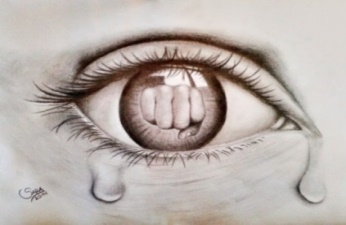 MEDIACIÓN
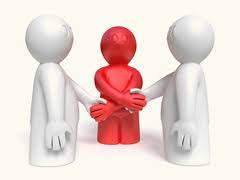 Necesidades de Planta
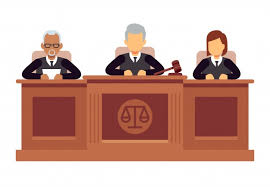 Sexto Magistrado de la Audiencia Provincial

Completar la Sala de lo Contencioso Administrativo del TSJR

Octavo Juzgado de Primera Instancia en Logroño

Tercer Magistrado de la Sala de lo Social del TSJR
Necesidades de personal
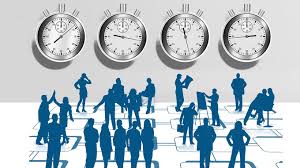 Crear 11 plazas de plantilla
1 LAJ, 1 Gestor, 4 Tramitadores, 1 Auxilio, 3 Peritos y 1 Asistente social

Aprobar 6 refuerzos
6 Tramitadores

Reestructurar las plantillas para adaptarlas a la NOJ

Dotar de mayor celeridad al nombramientos de interinos
Necesidades  Materiales
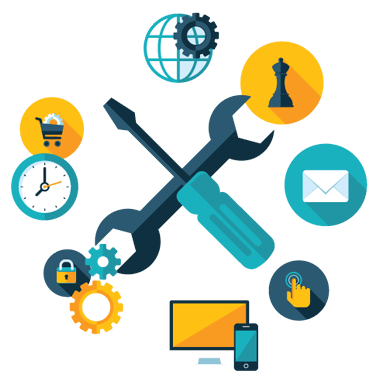 Palacio de Justicia de Logroño
Sala para juicios mediáticos y jurados
Vinilos en cristales y puertas de los despachos

Reforma integral de los Juzgados de Calahorra
Calefacción, refrigeración, cableado eléctrico y persianas o estores
2 Salas de videoconferencias
1 Sala para declaración de menores y/o discapacitados
1 Sala para entrevistas con forenses y con el equipo psicosocial
Calabozos

Reforma integral de los Juzgados de Haro
Calefacción, refrigeración, cableado eléctrico, tuberías, tejado y puertas
1 Sala de videoconferencias
Calabozos y accesos
Necesidades  informáticas
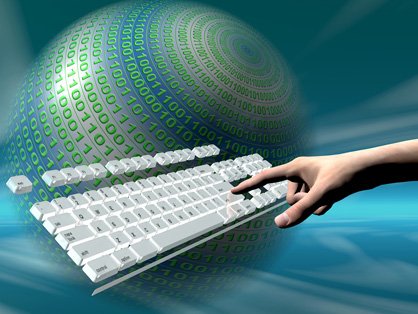 Renovar equipos de grabación y videoconferencia
Instalar 2 escáneres y 1 fotocopiadora
Implementar mejoras en el EJE
Integrar E-FIDELIUS en el sistema HORUS
Integrar a los Administradores concursales en LEX-NET
MUCHAS GRACIAS POR SU ATENCIÓN
Palacio de Justicia de La Rioja
Logroño, 17 de Mayo de 2022